TERZA RIVOLUZIONE INDUSTRIALE
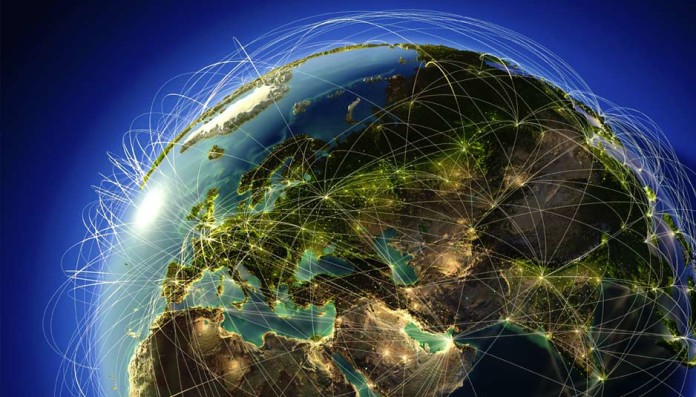 TERZA RIVOLUZIONE INDUSTRIALE
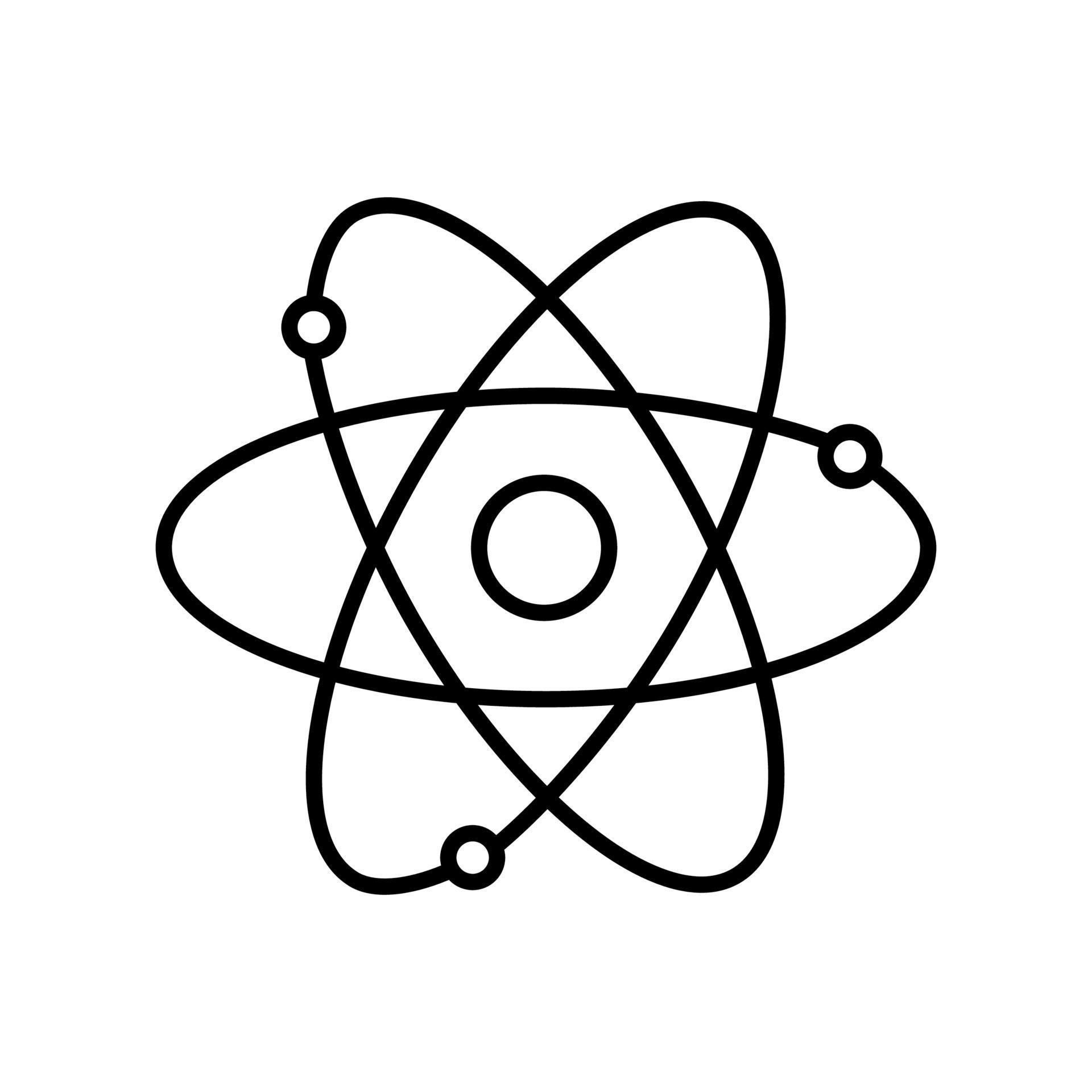 sfruttamento dell’energia atomica e delle energie alternative
 sviluppo dell’industria aerospaziale
 sviluppo dell’informatica e del computer
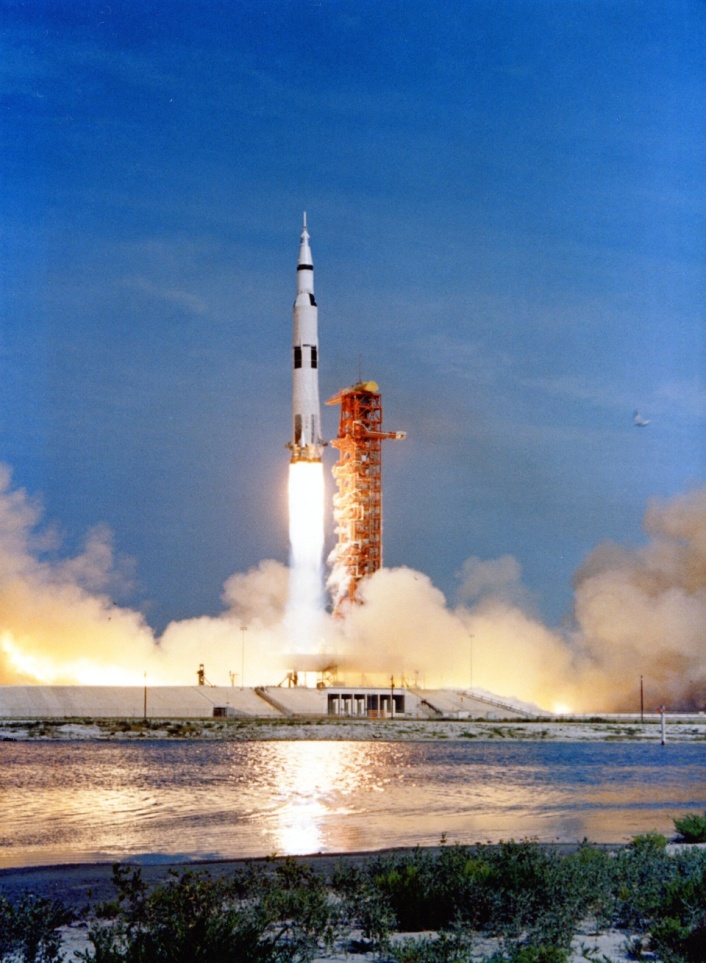 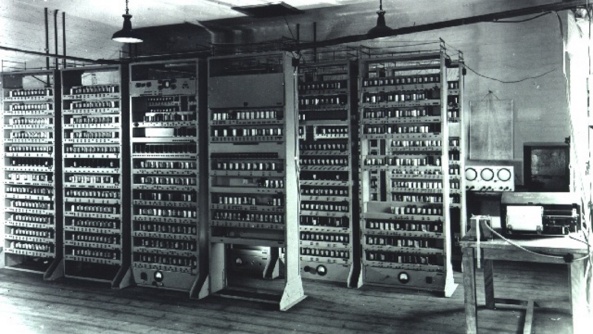 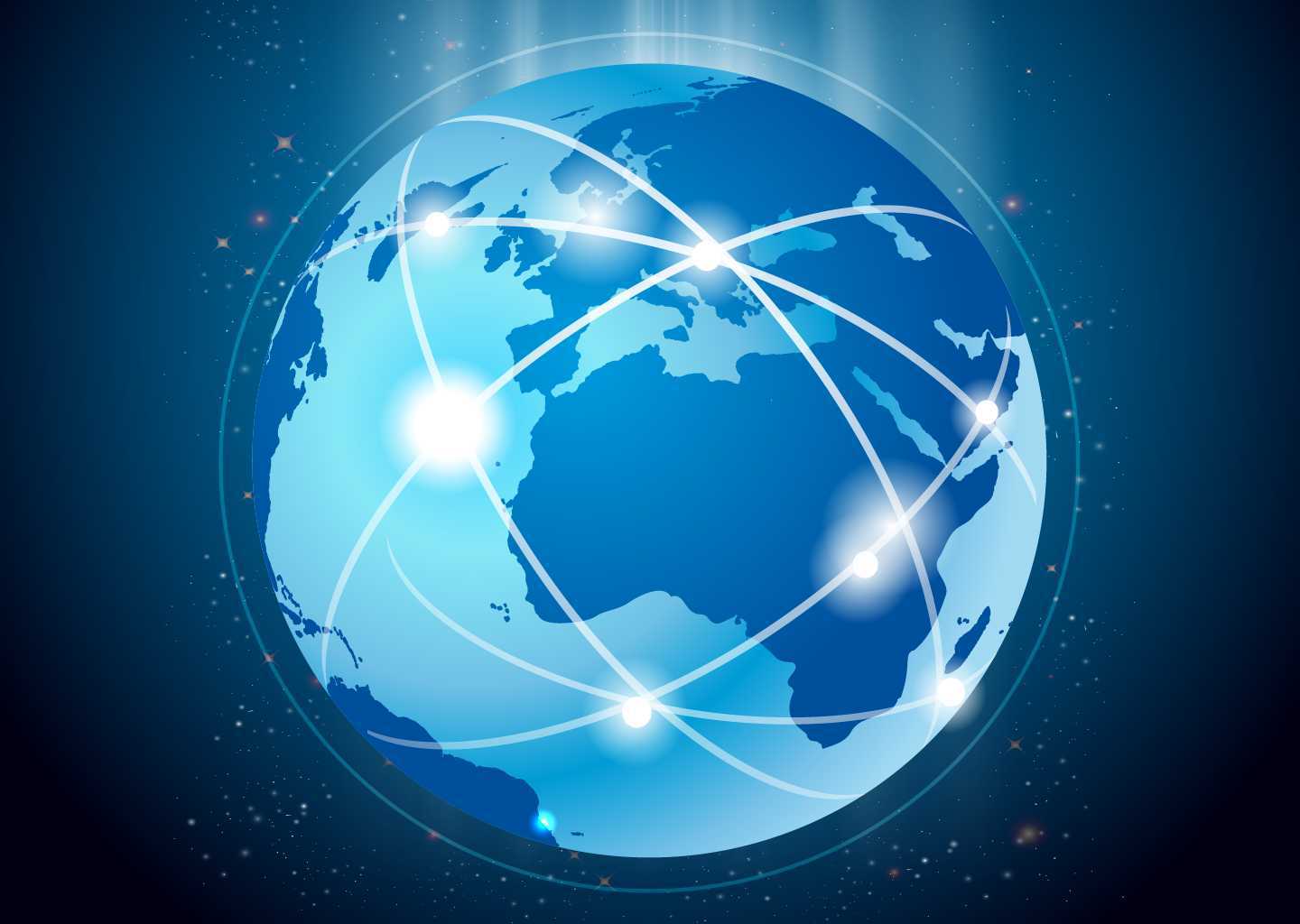 1947: invenzione del transistor
 1957: in commercio l’IBM 608
 Anni Settanta: progressi della microelettronica; si producono computer tali da poter approdare nelle case e negli uffici
 1973: primo telefono cellulare
 Anni Ottanta: nasce Internet
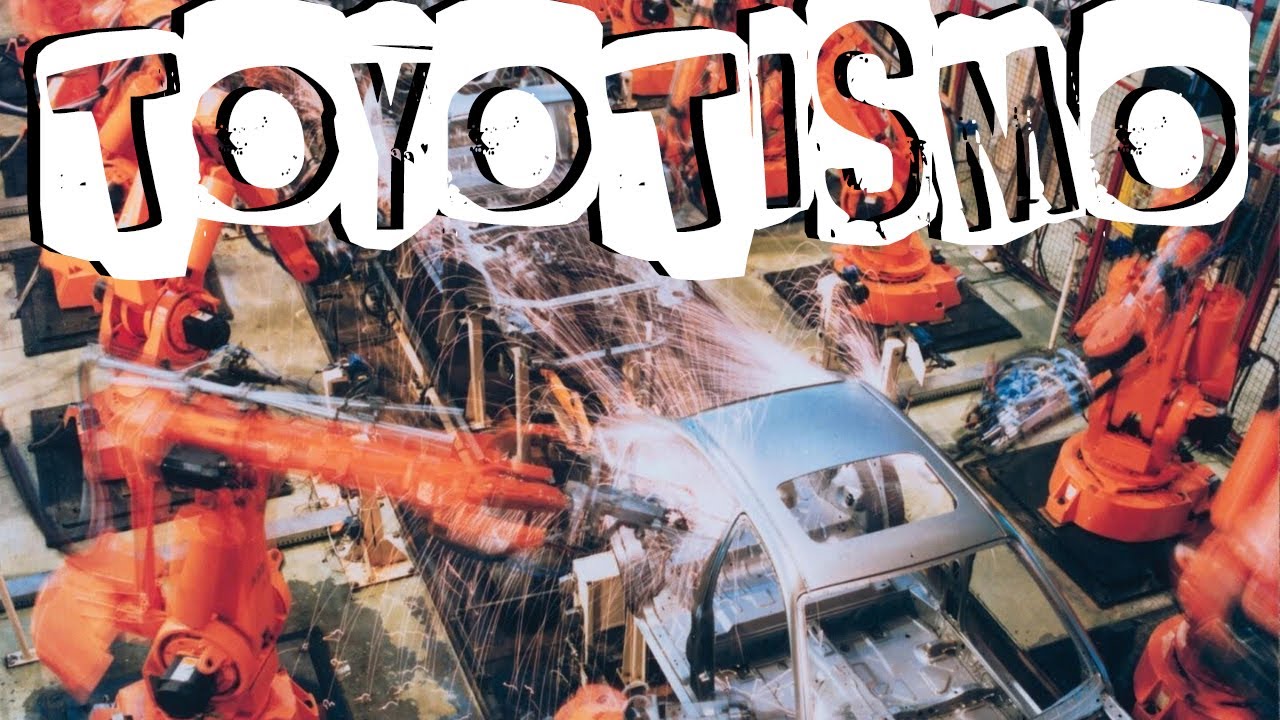 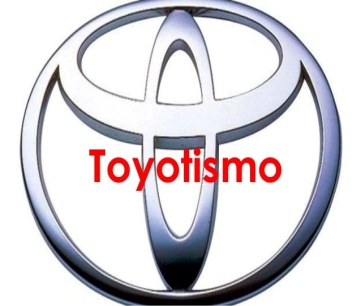 IL TOYOTISMO O “PRODUZIONE SNELLA” 

Giappone, anni Settanta: nuovo sistema produttivo e nuova organizzazione del lavoro. 

Mira ad eliminare ogni tipo di spreco e persegue l’idea che si debba produrre solo ciò che è necessario nel tempo richiesto (“just in time”).
Riduzione della manodopera. Gli operai non devono specializzarsi in una sola attività (flessibilità e multifunzionalità); sono più responsabilizzati rispetto alla qualità del prodotto finale, che deve mirare ad essere perfetto. 
 Riduzione dei conflitti: si deve tendere alla cooperazione tra operai e la direzione dell’azienda.
 Riduzione delle scorte: alla fase di assemblaggio arrivano solo i pezzi richiesti dal mercato; vengono così fabbricati solo i beni che sono stati richiesti, evitando la sovrapproduzione.
 Varietà del prodotto, poiché la produzione deve tener sempre conto dei gusti del mercato (non più prodotti standard, ma prodotti diversificati).
 Riduzione dei difetti: si mira, sia per quel che riguarda il risultato finale che per ciò che concerne ogni passaggio della produzione, alla qualità totale.
SVILUPPO DEL SETTORE TERZIARIO 

Il SETTORE PRIMARIO (agricoltura) si è meccanizzato sempre di più, portando a una riduzione assai consistente della manodopera. 

L’informatica e l’automazione hanno fatto sì che anche nel SETTORE SECONDARIO (industria) ci fosse un’ampia riduzione della forza-lavoro. 

Il settore che invece si è sviluppato in modo enorme è il TERZIARIO (servizi), in cui troviamo più del 50% dei lavoratori.
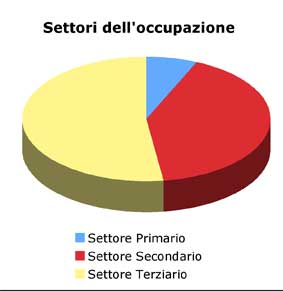 LA GLOBALIZZAZIONE 

A partire dagli anni ottanta il sistema economico mondiale si è trasformato in una rete organica e integrata i cui nodi sono strettamente interconnessi.
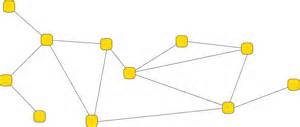 Innovazioni tecnologiche = azzeramento di tempi e spazi  modelli di consumo e di produzione più uniformi 
 progressiva omogeneità nei bisogni 
 scomparsa delle tradizionali differenze tra i gusti dei consumatori a livello nazionale o regionale. 
 tendenza al predominio sull’economia mondiale da parte di grandi imprese multinazionali, operanti secondo prospettive sempre più autonome dai singoli Stati, e dunque…
 crescente influenza delle imprese sulle scelte di politica economica dei governi.